Produire / consommer (en France)
TD3
UE21EC4
Calendrier S2-S8
Calendrier de l’INSPE de Bourges
Calendrier S2-S8
Calendrier de l’INSPE de Châteauroux
Plan du TD3
Retour TD2 : séance  séquence « espaces urbains »/ »espace touristique » 
B) Le thème (cycle 3) : consommer en France
C) Les notions en jeu dans le thème
	Consommer/produire (organigramme)
	Besoin(s) – ressource(s)
	Empreinte - énergie
D) EXO : projet de séance à partir d’un dossier documentaire sur le pain de mie/d’une vidéo 
E) Examen d’un projet de séquence
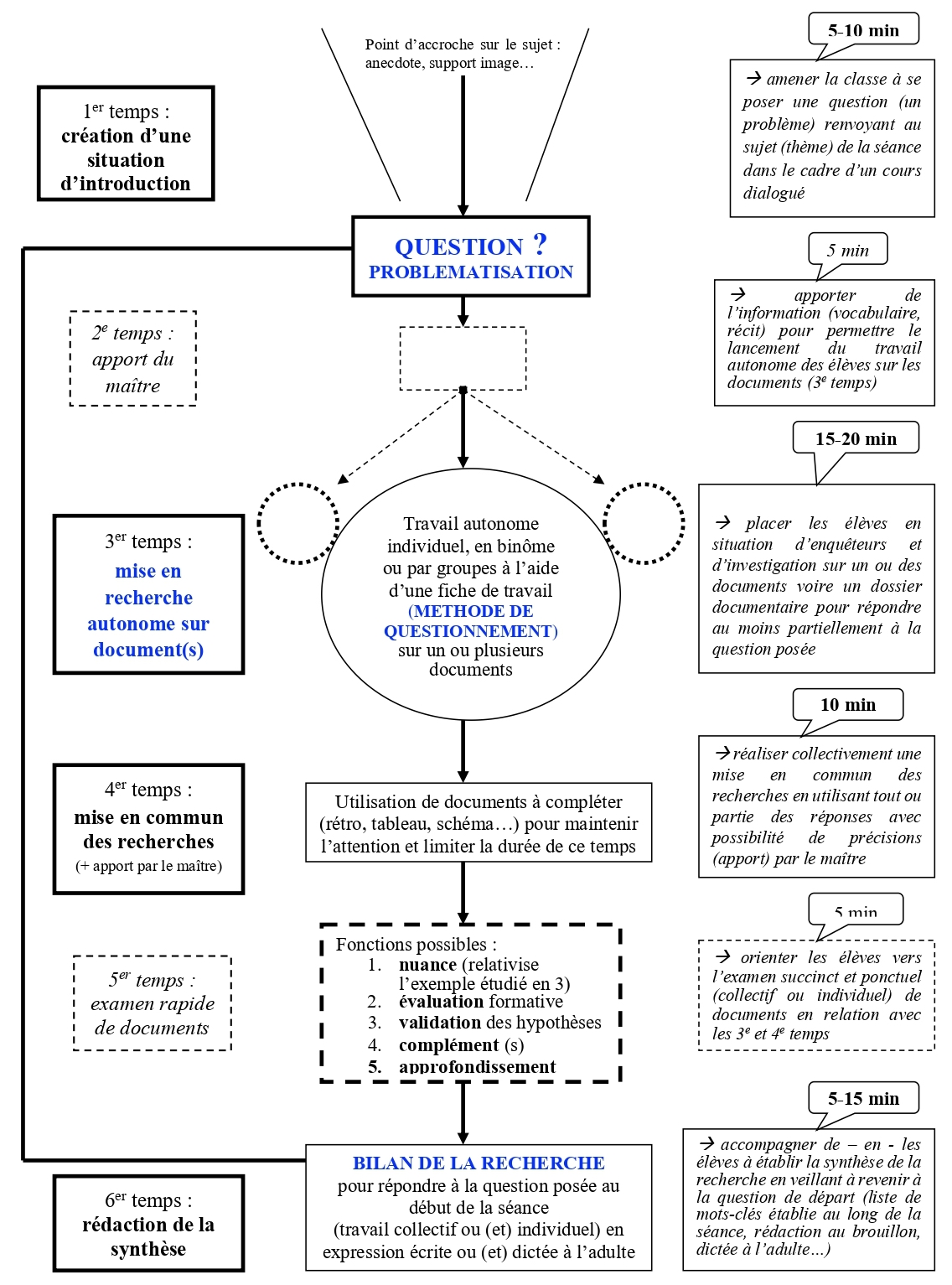 A) Séance, séquences sur le thème du TD2
La première séquence s’appuie sur une analyse des pratiques spatiales “fonctionnelles” dans les espaces urbains (se loger, travailler, se cultiver et avoir des loisirs) à partir du vécu quotidien des élèves (et de leurs parents) en correspondance avec les entrées thématiques. 
PROPOSITION DE SEQUENCE : Habiter à Bourges, Habiter à Châteauroux
Séance n° 1  : les paysages liés à la ville (de Bourges, de Châteauroux)
(qu’est-ce qu’une ville ? Unité et diversité des paysages urbains : trois types) 
Séance n°2 : se loger en ville
Étude et localisation des logements en relation avec centre-ville, banlieue, village périurbain -> localisation sur un SCHEMA GLOBAL
Séance n° 3 : travailler en ville 
(étude de trois témoignages fabriqués avec des profils différents et des déplacements de travail : commerce centre-ville ou zone commerciale, industrie avec usine, services d’une autre nature dans un bureau -> localisation sur un SCHEMA GLOBAL
Séance n° 4  : avoir des loisirs en ville 
(génération : enfants, parents, grands-parents) – transition avec séquence suivante (tourisme) -> TYPOLOGIE des loisirs, analyse qualitative, localisation si possible
Chaque séance prend en compte les trois types d’espaces urbains (centre-ville, banlieue, couronne périurbaine) matérialisé sur le SCHEMA GLOBAL.
A) Séance, séquences sur le thème du TD2
La 2ème séquence  concerne un espace touristique conçu comme un espace productif (organisé). Il faut choisir un cas précis.
Ex : Habiter la station touristique de la Grande Motte
Les instructions officielles valorisent la prise en compte des éléments suivants :
- l’entrée par les paysages (habitat)	- l’étude de cas (localisée à l’échelle du pays)
- les fonctions et l’organisation		- l’utilisation d’outils de géolocalisation (SIG)
- la production graphique (croquis)	- la mise à jour des pratiques dans un lieu
- des documents divers (paysages, témoignages, plans, brochures touristiques...)
 progression observée dans plusieurs manuels (du subjectif-élève à l’objectif) :
PROPOSITION DE SEQUENCE
Séance n°1 : avoir des loisirs « à la Grande Motte » (littoral ou montagne)
Séance n°2 : se loger « à la Grande Motte » 
Séance n°3 : travailler « à la Grande Motte » (littoral et/ou montagne)
Séance n°4 : préserver l’environnement dans un espace touristique
Séance n°5 : les autres formes de tourisme en France (non obligatoire dans le prog.)
B) Le thème (cycle 3) : consommer en France
Les programmes de cycle 3 (de consolidation)
Quels contenus concernés ? Quel champ lexical mobilisé ? Quels enjeux soulevés ?
acteurs
action
Typologie
POLITIQUE
recycler ?
déchets
ETAT
CONSOMMATEURS
DEVELOPPEMENT DURABLE
CONSOMMATION
inégalités
action ?
Qui ?
ENERGIE
demande
SOCIAL
pouvoir d’achat
Des richesses
(biens, services)
= valeurs)
CONSOMMER EN FRANCE
échange sur le marché
EAU
Quoi ?
Avec quoi ?
distribution
coût- prix
ALIMENTS
offre
Où ?
Pourquoi ?
Échelle nationale
en fait du LOCALGLOBAL
Satisfaire des BESOINS
PRODUCTEURS
PRODUCTION
approvisionnement
ECONOMIE
particuliers
entreprises
Transport : circuits (court, long)
Disposer de RESSOURCES
EMPREINTE
DEVELOPPEMENT DURABLE
non renouvelables ?
renouvelables ?
C) Les notions en jeu
déterminées essentiellement à partir du texte des programmes et d’une réflexion personnelle

CONSOMMER  CONSOMMATION/PRODUCTION

BESOIN(S)  RESSOURCES (renouvelables, non renouvelables)  EMPREINTE

ENERGIE

TRAJECTOIRE (DIMENSION SPATIALE)
CONSOMMER
Consommer : utiliser, amener une chose à perdre sa valeur économique par l’usage qu’on en fait pour la satisfaction de ses besoins individuels ou collectifs
BESOIN(S)
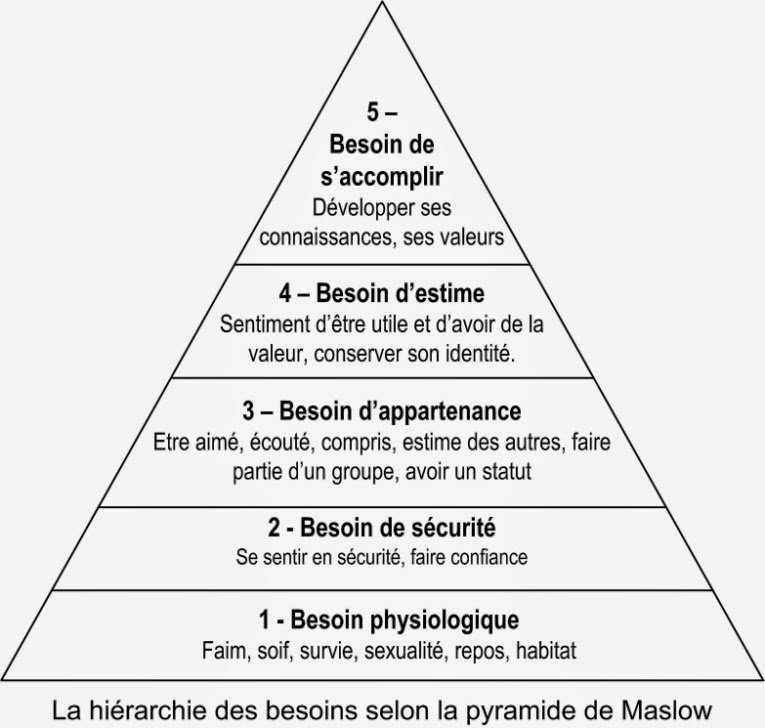 • Besoin : 	1) ce qui nécessaire à la vie
					2) ce qui manque à quelqu’un pour le satisfaire 
4 types de besoins (autre typologie indicative)
besoins vitaux et fondamentaux (élémentaires)
besoins de confort (voiture climatisée)
besoins de distinction (Ferrari)
besoins immatériels et de sens (se promener ? activités associatives ?)
 La satisfaction des besoins repose en grande partie sur la présence de ressources
RESSOURCE(S), ENERGIE, EMPREINTE
• RESSOURCES
moyens matériels dont dispose un pays, un région, une collectivité, une personne
ensemble constitué des éléments de la Terre et des diverses formes d’énergies reçues (énergie solaire) ou produites sans intervention de l’homme (marées, vents)
• ENERGIE : capacité à produire un travail (suppose action, force, durée), ce qui permet d’agir
• EMPREINTE ECOLOGIQUE : 
1. marque laissée par la pression d’un corps sur une surface
2. pression que l’homme exerce sur son environnement (production, consommation, biens, services, déchets)
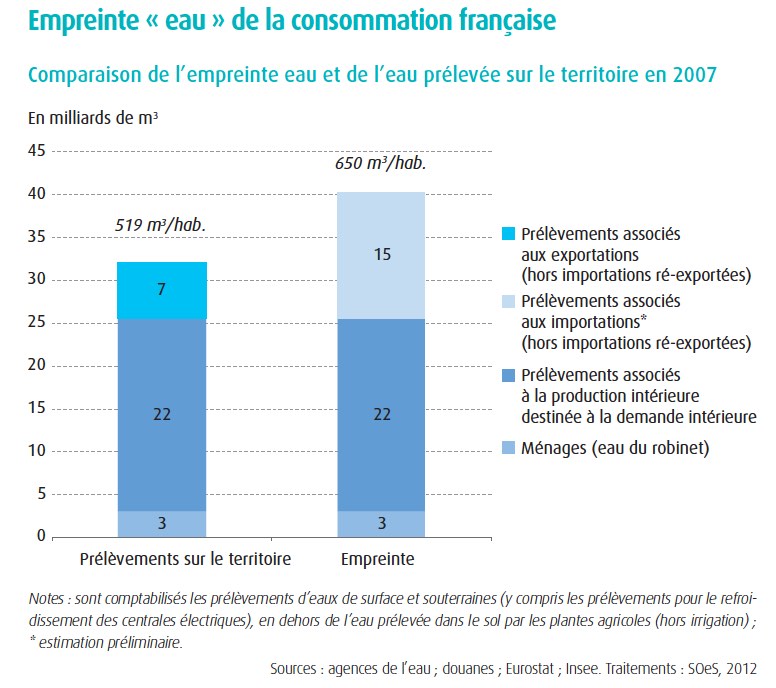 Exemple : l’“empreinte eau“
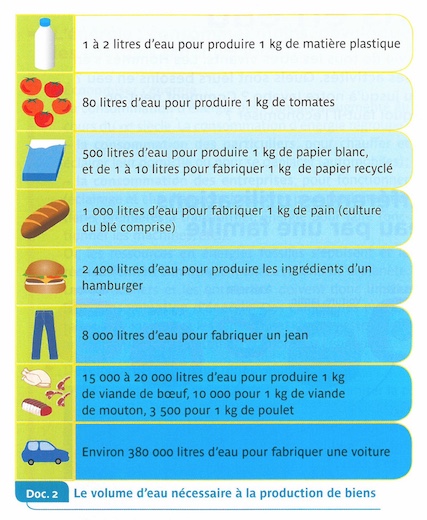 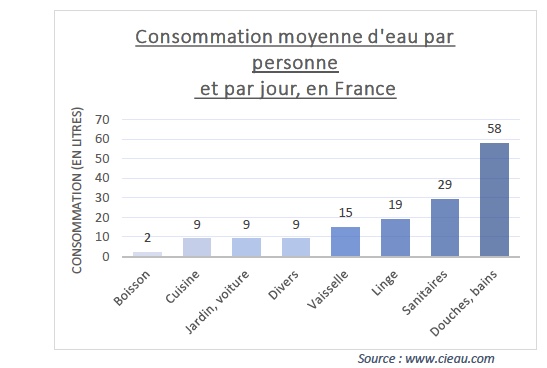 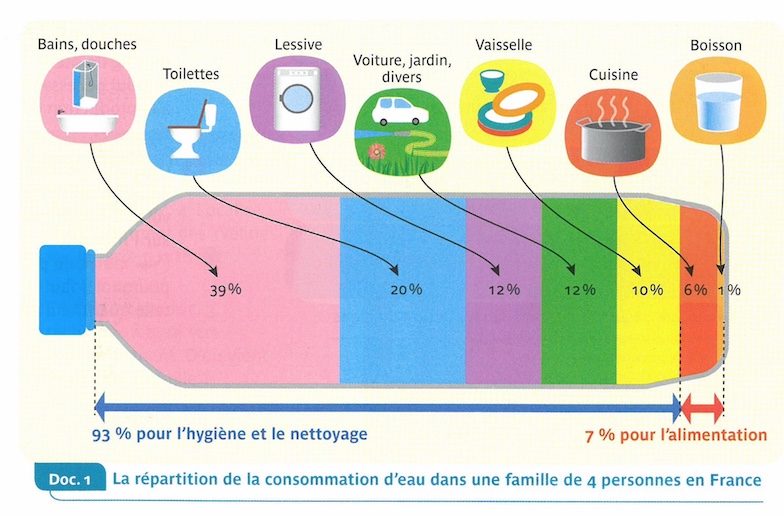 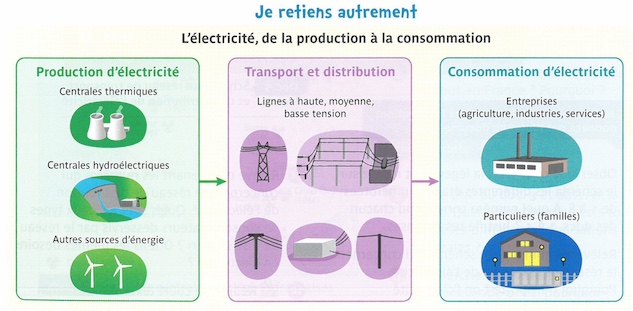 1. Quelle énergie consommée chez moi ou à l’école ?
2. D’où vient l’électricité consommée ? (production et distribution) 
 3. Quelle(s) énergie(s) pour demain ?
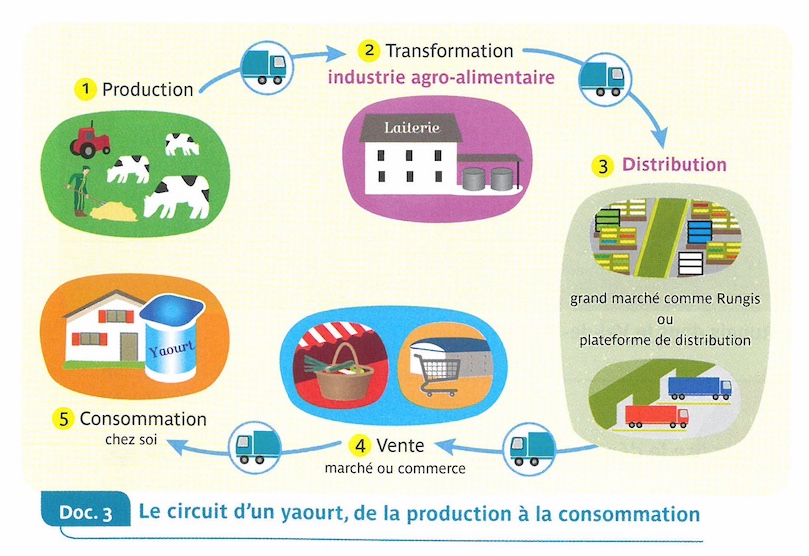 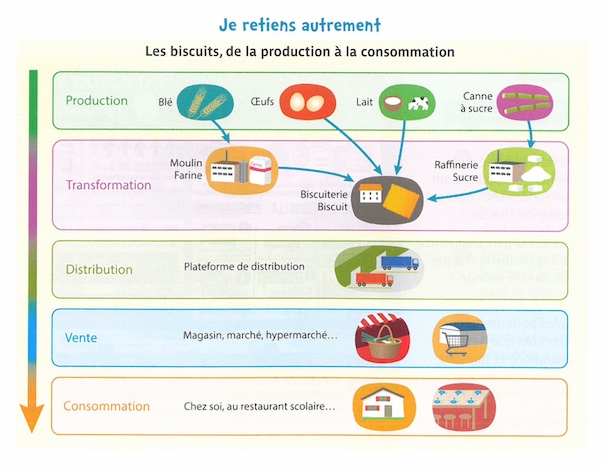 La mise en scène de la notion de trajectoire (de circuit, de parcours) à propos d’un produit alimentaire
D) La construction d’une séance
EXO 1 : proposez un scénario de séance portant sur l’usine Harrys-Barilla de Montierchaume (dans le cadre de l’étude du thème de CM1 « Consommer en France » en utilisant des documents variés. Vous pouvez utiliser tout ou partie des documents fournis (cf. feuille recto-verso), voire d’autres.
EXO 2 : Proposez un scénario de séance portant sur l’usine Harrys-Barilla de Montierchaume (dans le cadre de l’étude du thème de CM1 « Consommer en France » à partir de l’exploitation de tout ou partie de la vidéo journalistique disponible sur Internet. Vous préciserez le questionnement proposé aux élèves et l’exploitation que vous en faites.
https://www.lanouvellerepublique.fr/indre/video-inauguration-et-visite-de-la-nouvelle-usine-barilla-harrys-a-montierchaume
EXO 3 :  Présentez le projet de séquence puis proposez une analyse distanciée (points forts, éventuelles faiblesses) de cette séquence « satisfaire ses besoins en eau » réalisée en 2018 (cf. dossier fourni) 
 Préparez une présentation numérique sous la forme d’un diaporama
A) Séance, séquences sur le thème du TD2
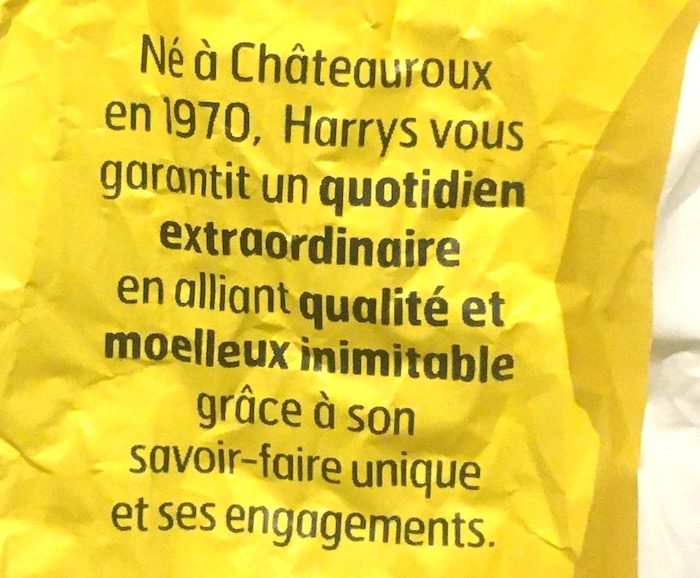 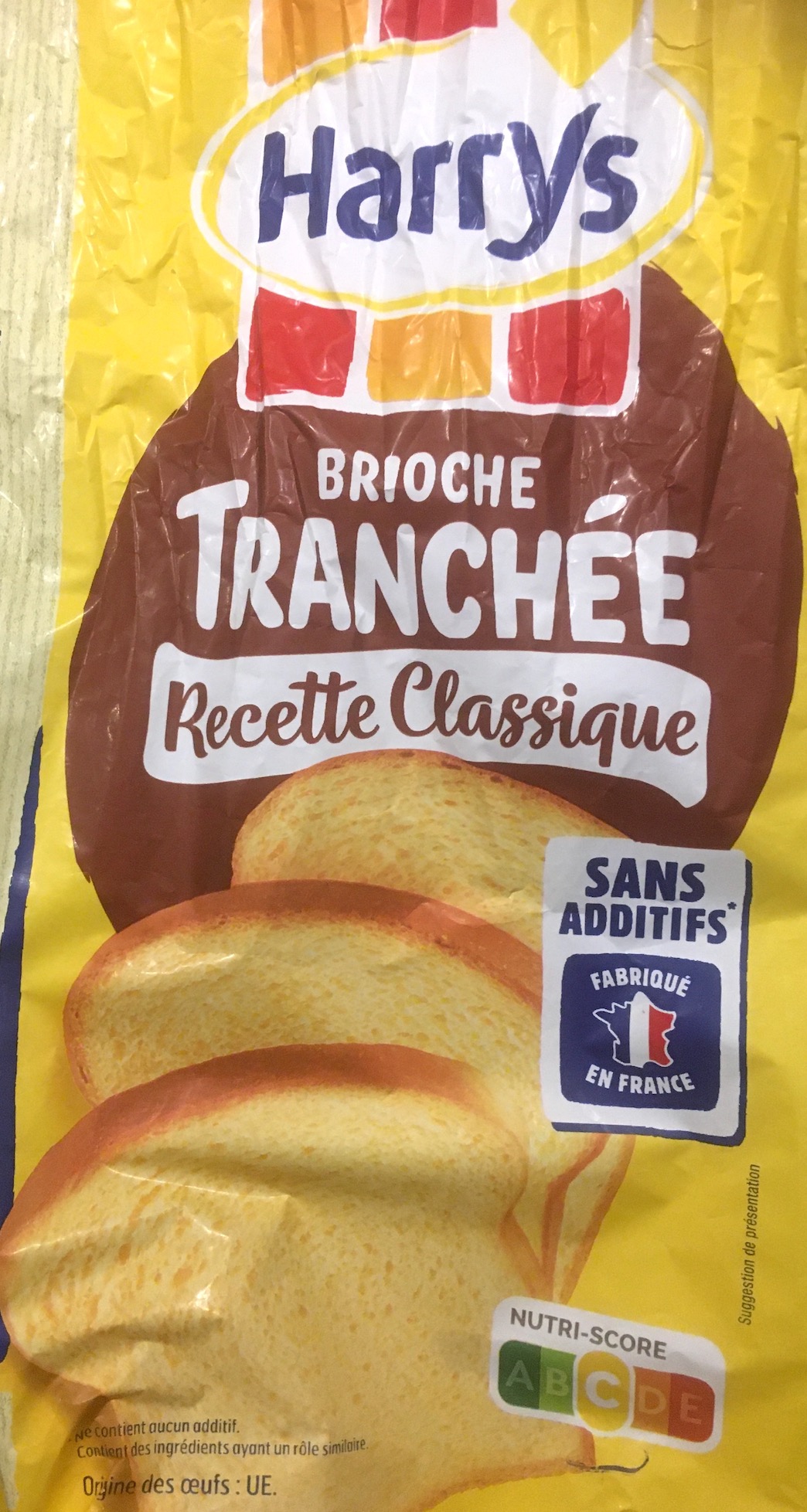 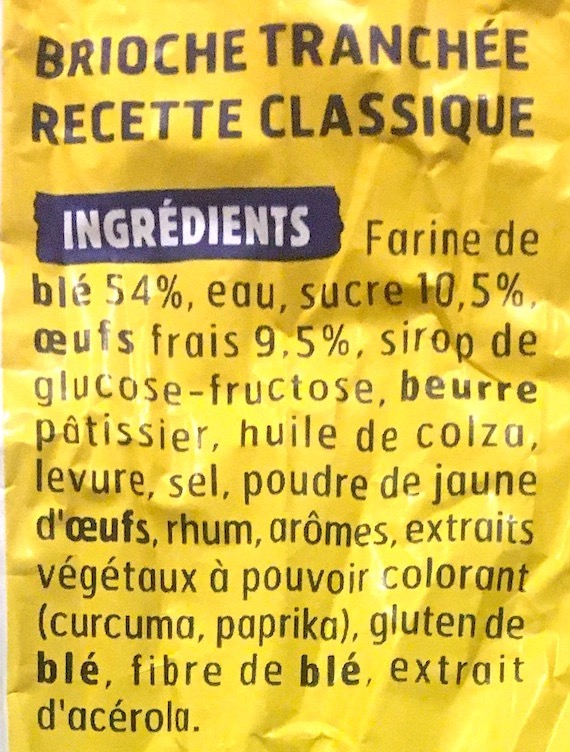 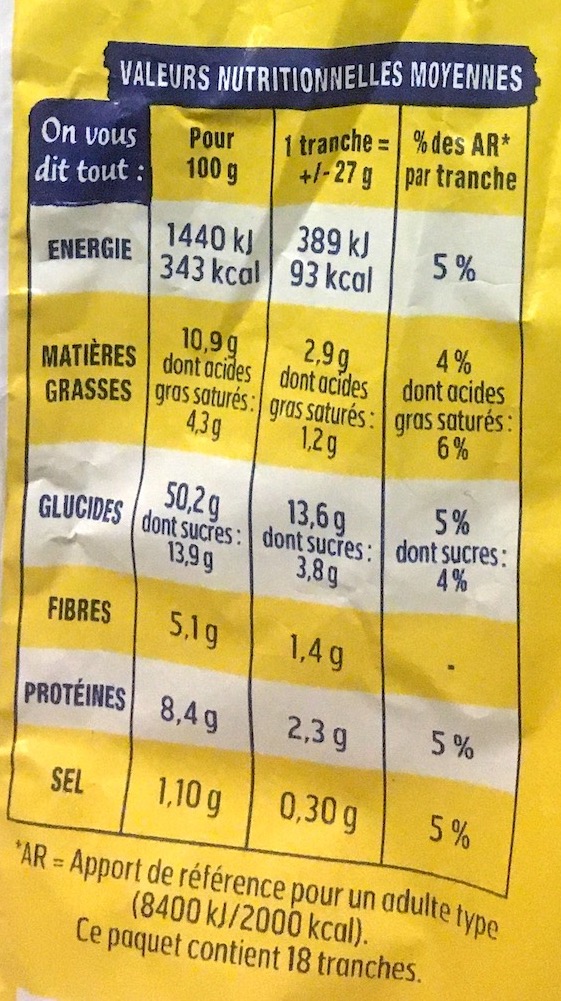 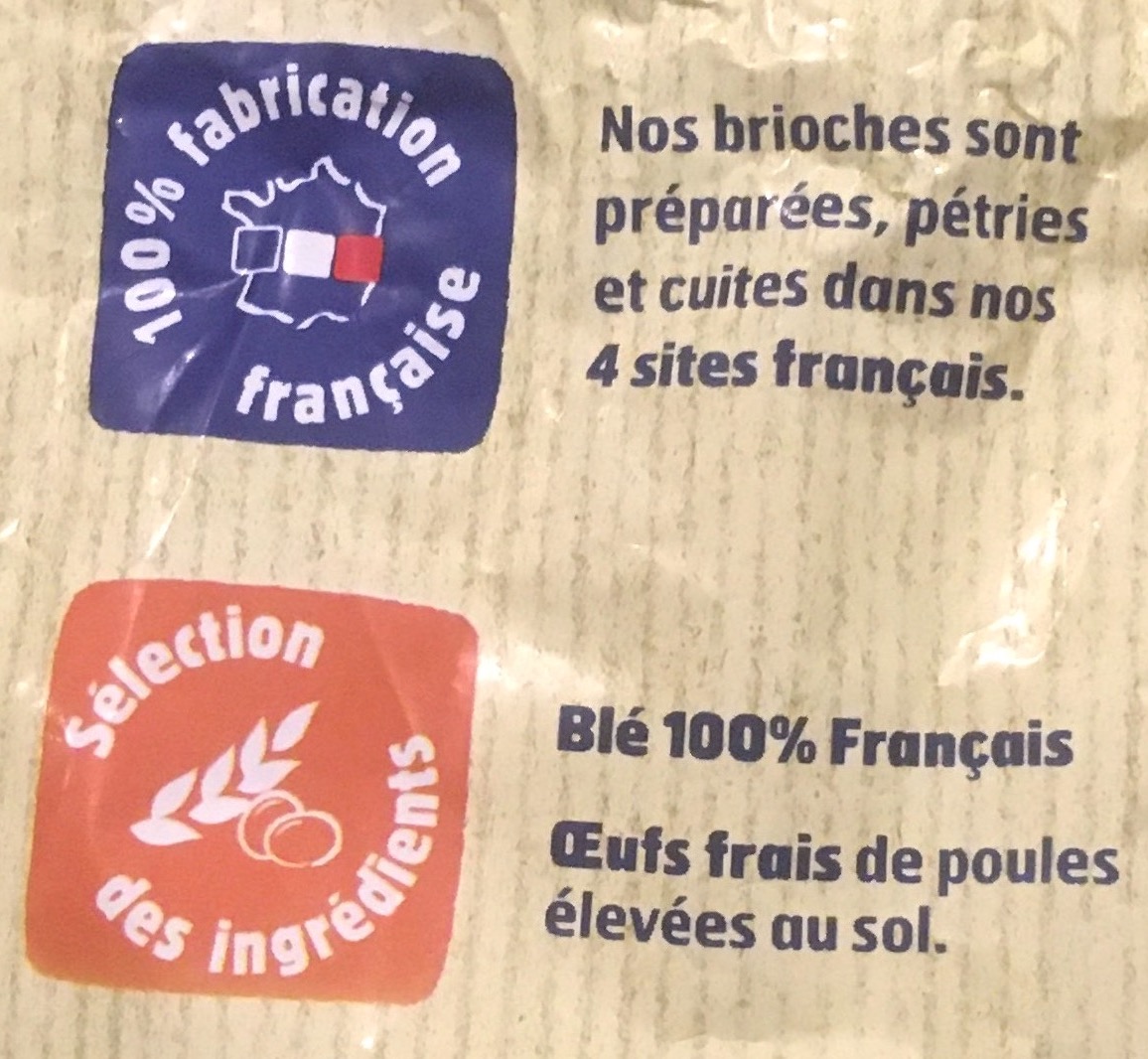 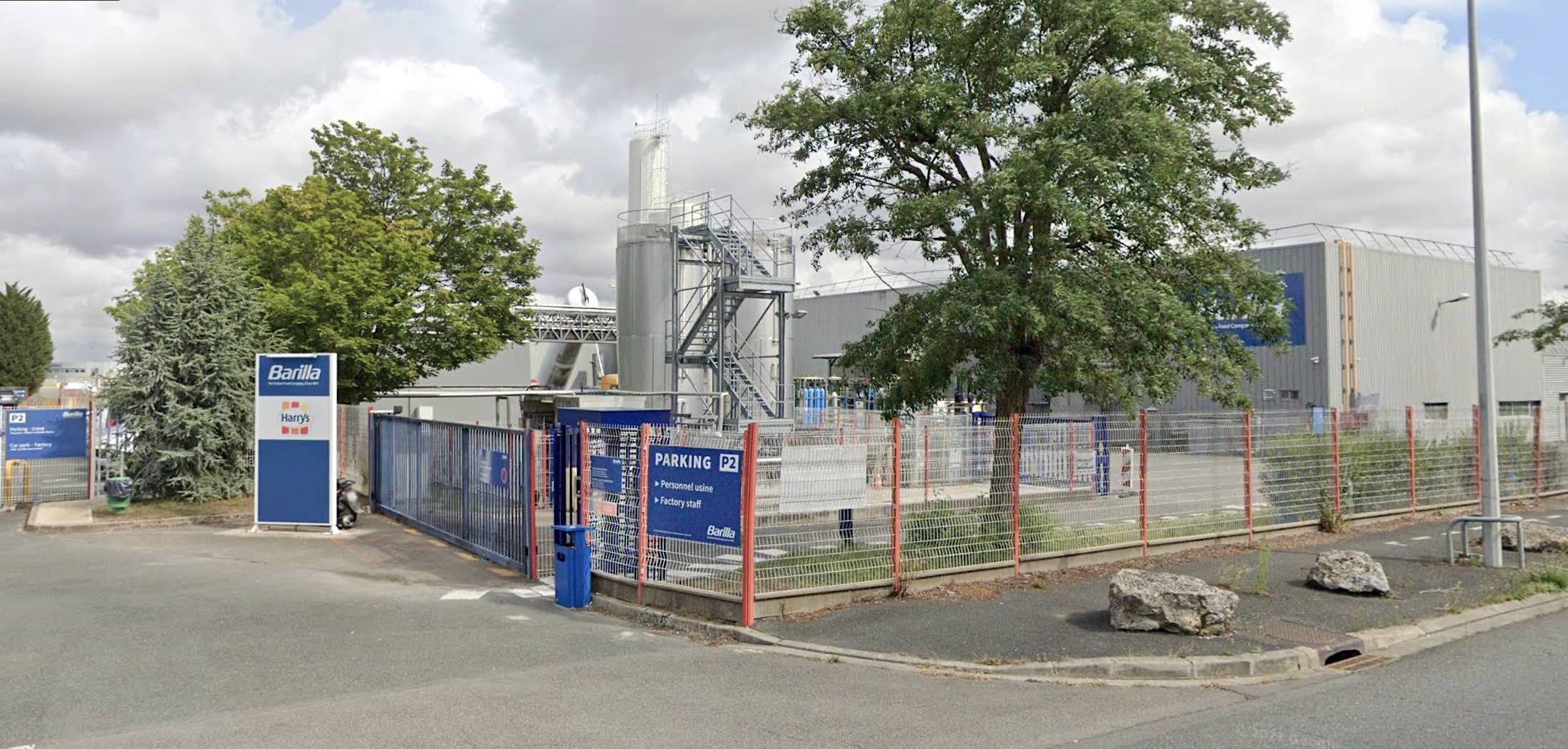 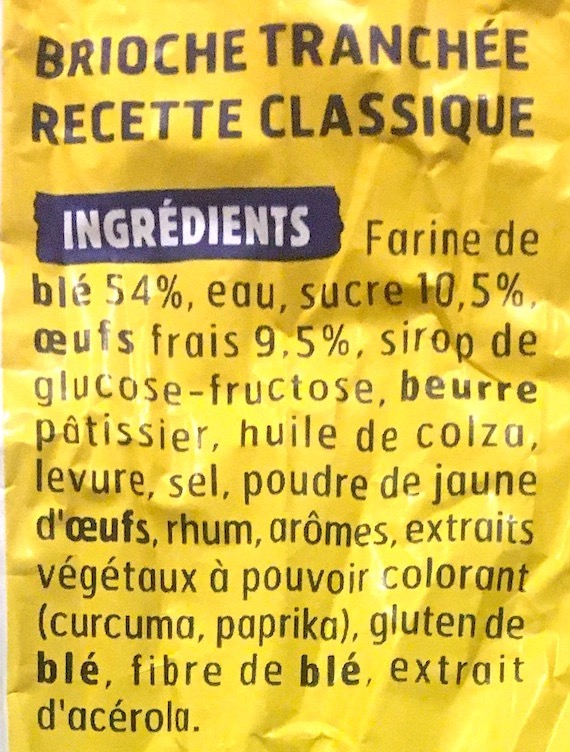 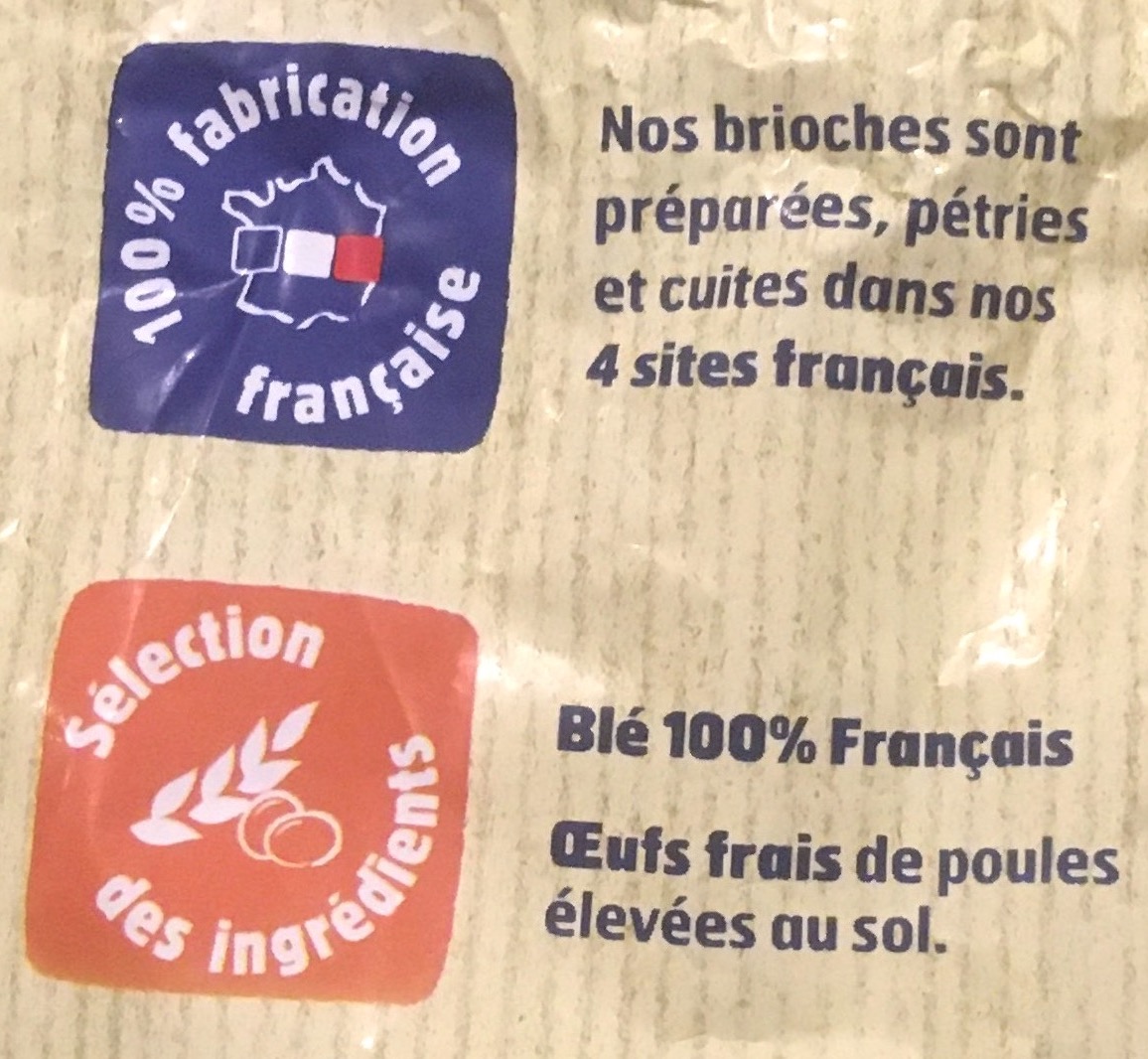 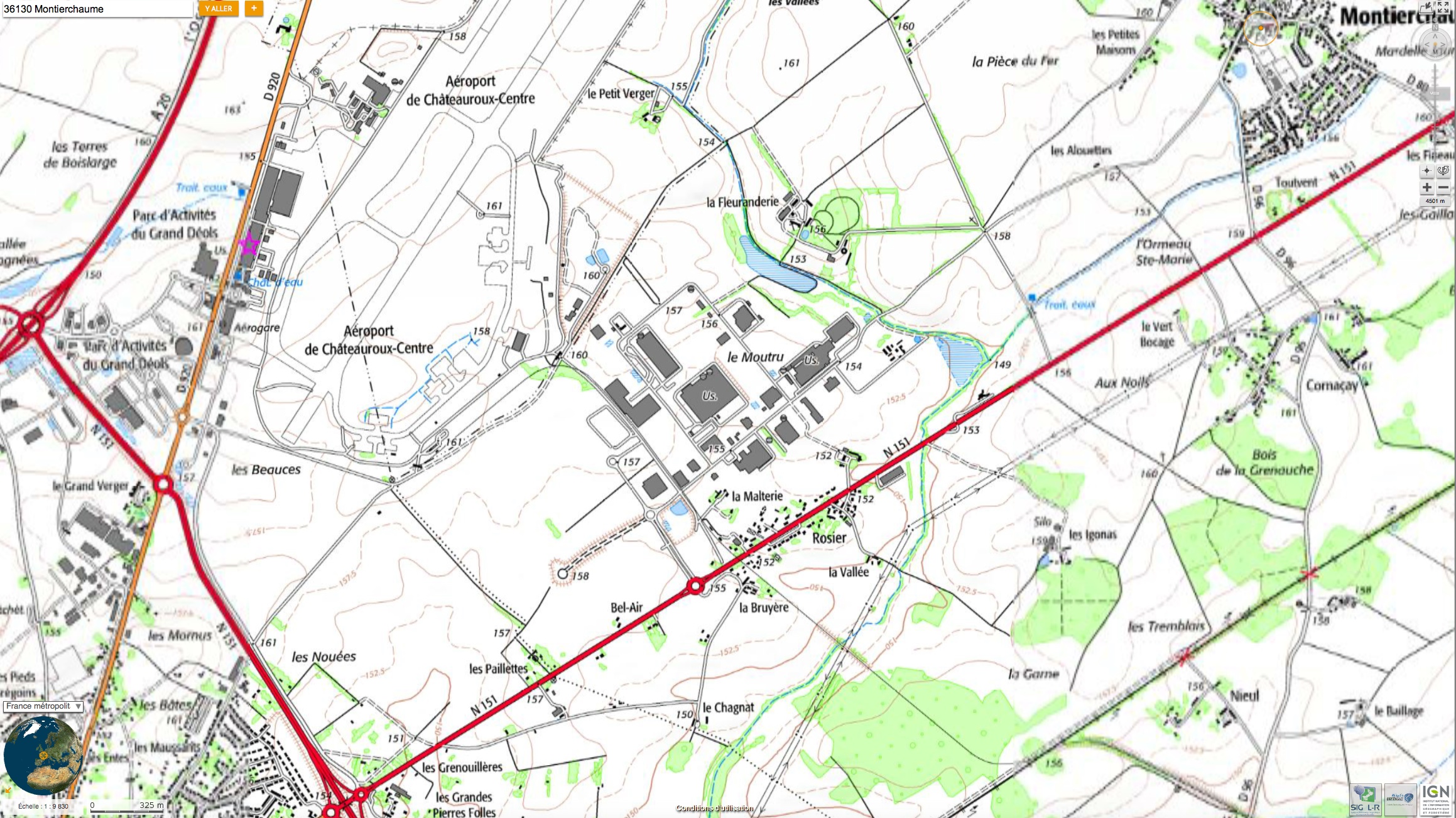 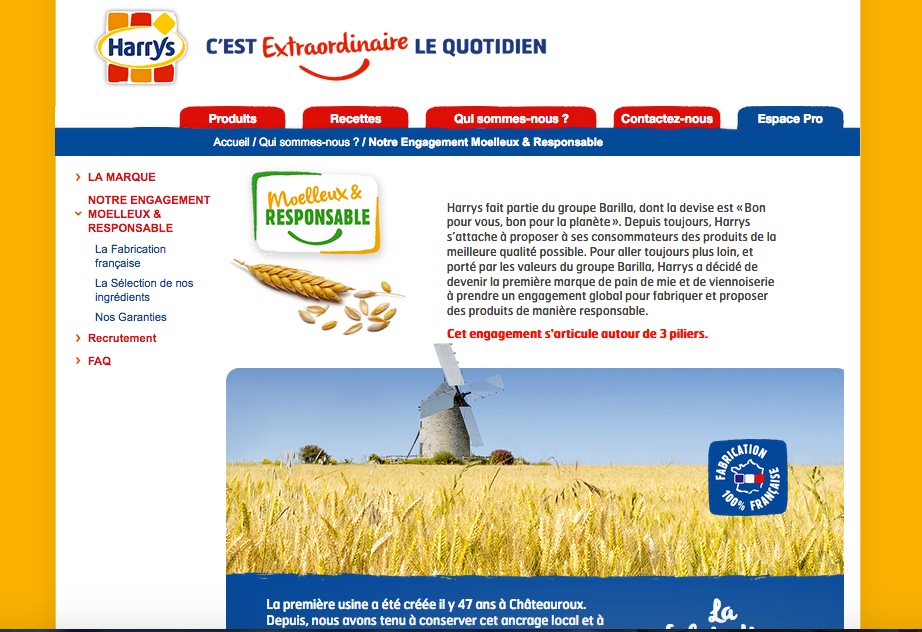 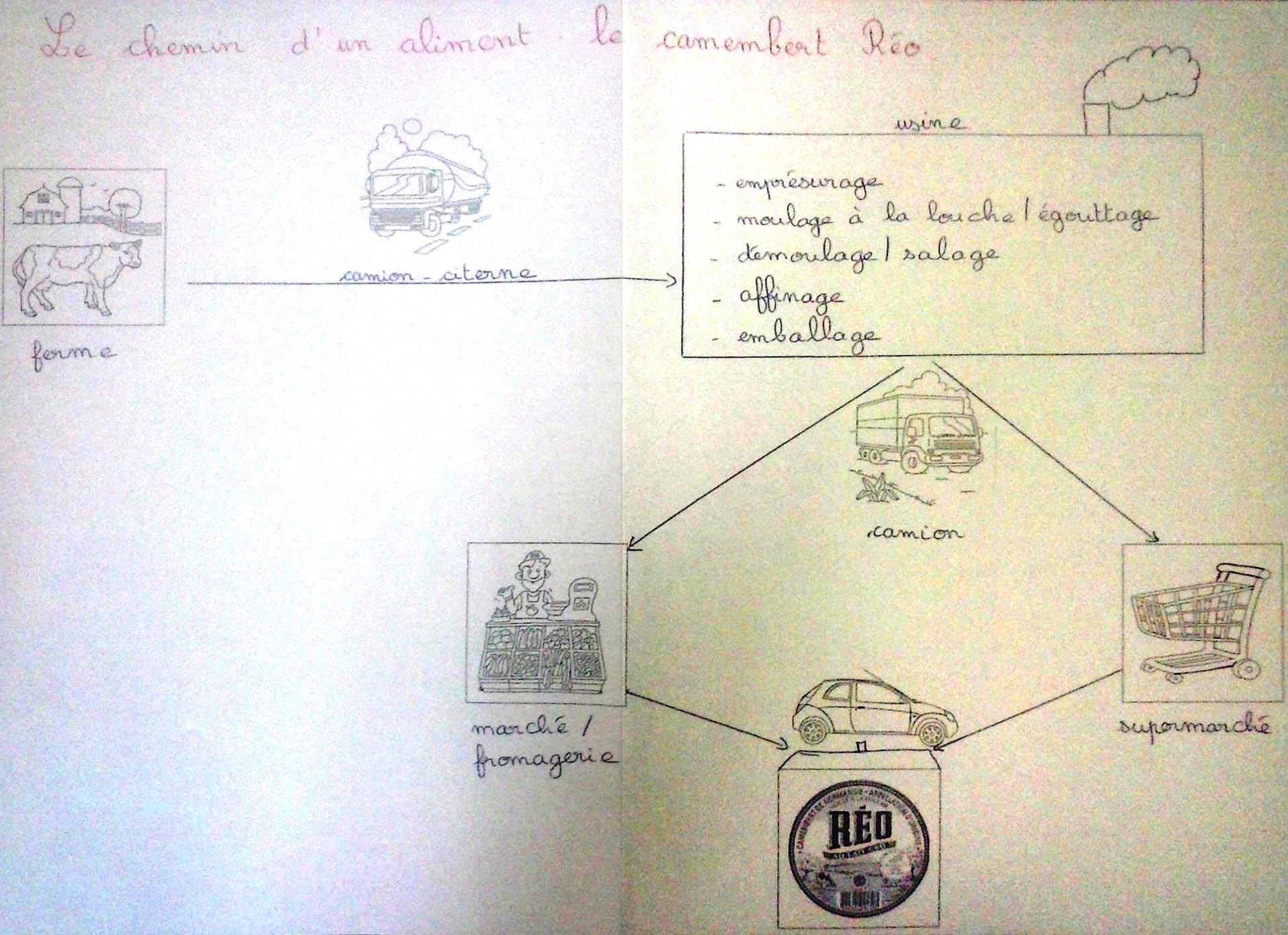 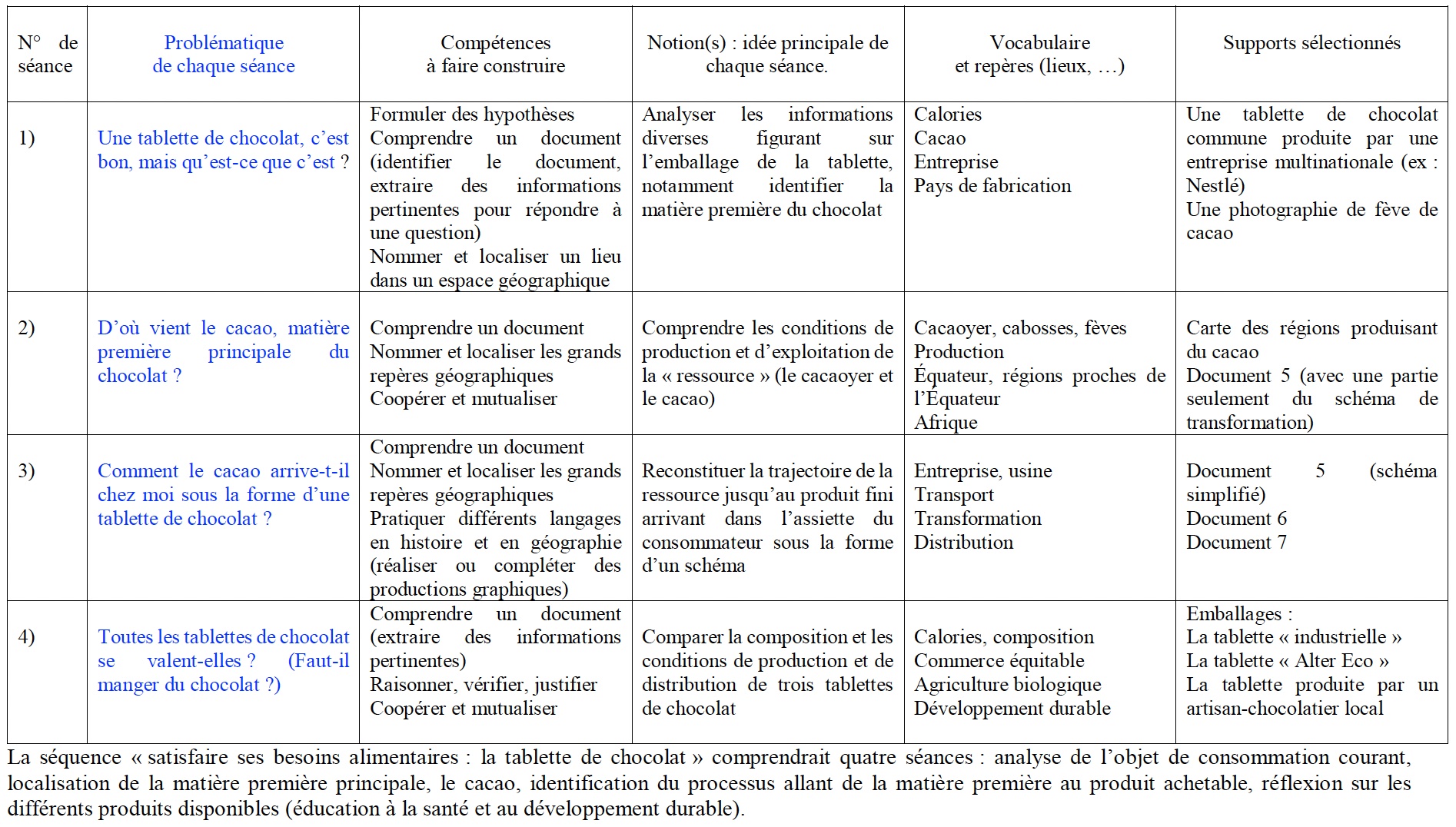